সবাইকে শুভেচ্ছা
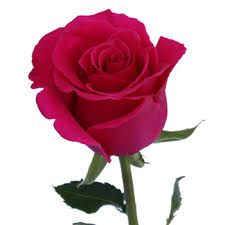 শিক্ষক পরিচিতি
বর্নালী রানী দাস 
সহকারি শিক্ষক
চানপুর সরকারি প্রাথমিক বিদ্যালয়
নবীগঞ্জ।
পাঠ পরিচিতি
শ্রেণিঃ তৃতীয়
বিষয়ঃ বাংলা
পাঠঃ পাখিদের কথা
সময়ঃ ৪০ মিনিট
শিখনফলঃ
শোনাঃ ১.১.১ পাখির বর্ণনা শুনে বুঝতে পারবে।
বলাঃ ১.৬.১ পরিচিতি পাখির সম্পর্কে বলতে পারবে।
পড়াঃ ১.৩.১ যুক্তবর্ণ স্পষ্ট ও শুদ্ধ উচ্চারণ পড়তে পারবে ।
লেখাঃ ১.৪.১ যুক্তবর্ণ ভেঙ্গে লিখতে পারবে।
এসো কিছু ছবি দেখি
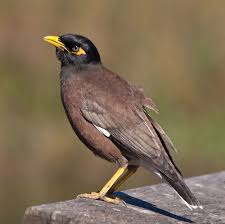 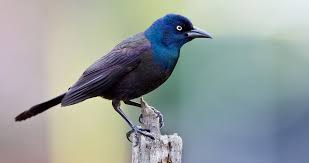 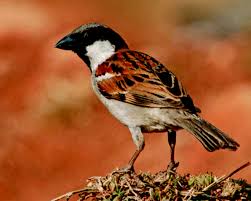 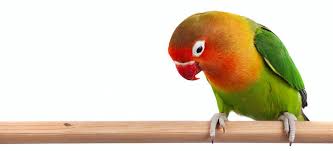 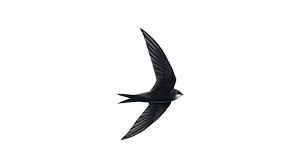 পাঠ ঘোষনা
পাঠঃপাখিদের কথা
পাঠ্যাংশঃরোজ সকালে........ফুটিয়ে দেয়।
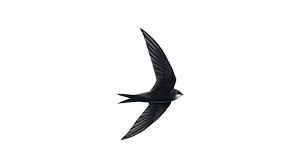 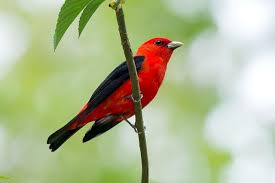 কাক ও কোকিলের ছবি
নতুন শব্দঃ রোজ, ফুটিয়ে
যুক্তবর্ণঃ ক্ষ=ক+ষ  ন্দ =ন+দ ণ্ড=ণ+ড
যুক্তবর্ণ দিয়ে শব্দ  লিখঃ রক্ষা, আনন্দ, কান্ড।
উপস্থাপন
শিক্ষকের পাঠঃ
আর্দশ পাঠ
শিক্ষার্থীর পাঠ
নিরব পাঠ
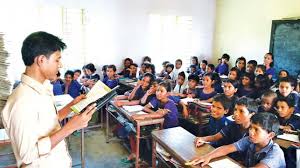 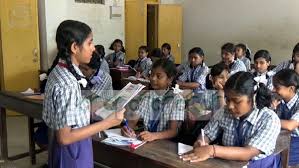 দলীয় কাজ
১. কয়েকটি পাখির নাম লিখ?
২. কোন পাখি সারা বছর পাওয়া যায়?
মূল্যায়ন
দলীয়ভাবে পাখি সম্পর্কে পাঁচটি বাক্য লিখ।
বাড়ির কাজ
দোয়েল পাখি সম্পর্কে পাঁচটি বাক্য লিখ।
সবাইকে ধন্যবাদ
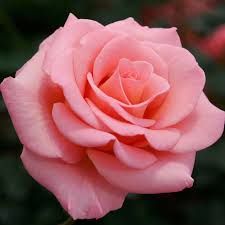 সবাইকে শুভেচ্ছা
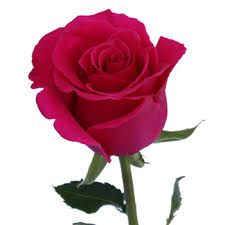 শিক্ষক পরিচিতি
মোস্তাক আহমদ মজুমদার
সহকারি শিক্ষক
বড়কাপন সরকারি প্রাথমিক বিদ্যালয়
সদর, মৌলভীবাজার।
পাঠ পরিচিতি
শ্রেণিঃতৃতীয়
বিষয়ঃবাংলা
পাঠঃপাখিদের কথা
সময়ঃ ৪০ মিনিট
শিখনফল
শোনাঃ১. ১. ১ পাখির বর্ণনা শুনে বুঝতে পারবে।
বলাঃ১. ৬. ১ পরিচিতি পাখির সম্পর্কে বলতে পারবে।
পড়াঃ১. ৩. ১ যুক্তবর্ণ সম্পষ্ট ও শুদধ উচ্ছারণ পড়তে পারবে।
লেখাঃ১. ৪ .১ যুক্তবর্ণ ভেঙ্গে লিখতে পারবে।
এসো কিছু ছবি দেখি
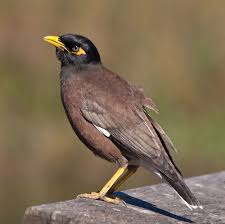 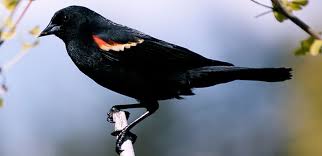 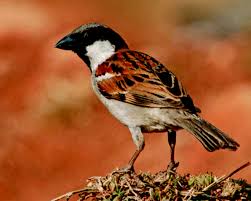 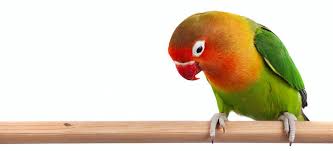 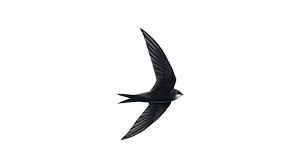 পাঠ ঘোষণাঃ
পাঠঃপাখিদের কথা
পাঠ্যাংশঃরোজ সকালে*****ফুটিয়ে দেয়।
উপস্থাপন
পাঠ্য বইয়ের ৫২ পৃষ্টা খোল
শিক্ষার্থীর পাঠ
শিক্ষকের পাঠ
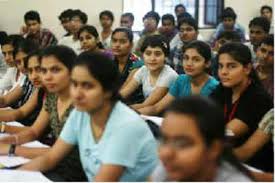 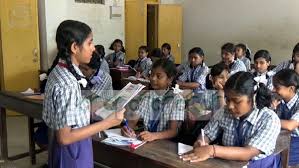 নতুন শব্দ লিখ
ফুটিয়ে
রোজ
যুক্তবর্ণ ভেংগে শব্দ লিখ
ক্ষ= ক+ষ=ক্ষতি
ণ্ড=ণ+ড=কাণ্ড
দলীয় কাজ
১।কয়েকটি পাখির নাম লিখ।
২।কোন পাখি সারা বছর পাওয়া য়ায়।
মূল্যালয়
দলীয়ভাবে পাখি সম্পর্কে৫টি বাক্য লিখ
বাড়ীর কাজ
দোয়েল পাখি সম্পর্কে ৫টি বাক্য লিখ।
ধন্যবাদ
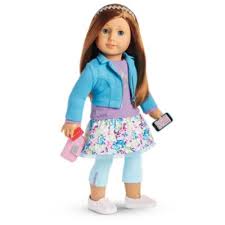